DU1724 Italština pro historiky umění
22. února 2024
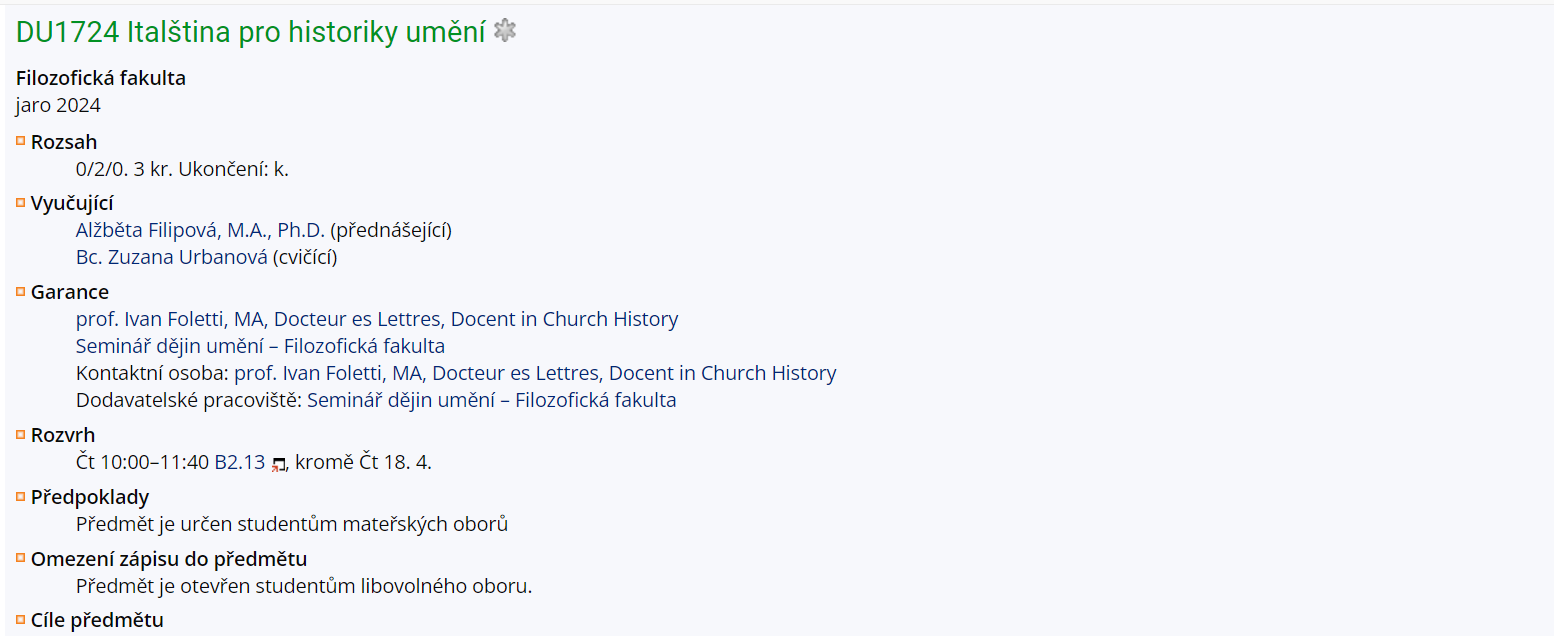 Cíle?
orientovat se v italsky psaném vědeckém textu
s pomocí slovníku takovému textu porozumět
znát základní italská slova spojená s dějinami umění
znát základní výslovnostní pravidla, umět přibližně správně přečíst italská slova, jména atd.
22/2: úvodní hodina, pravidla výslovnosti
29/2: členy, rody podstatných i přídavných jmen, sloveso být
7/3: slovesa první třídy, zvrtaná slovesa, sloveso mít
14/3: slovesa druhé a třetí slovesné třídy, některá zvratná slovesa 
SEMINÁŘ (?): procvičování a aktivnější použití nejzákladnější gramatiky – týden 18-22/3
21/3: přídavná jména podrobněji: skloňování, superlativo assolutto + participio passato
28/3: první minulý čas = passato prossimo
4/4: passato prossimo 2, příslovce
8/4: druhý minulý čas = imperfeto indicativo
 18/4 – Čtecí týden
SEMINÁŘ 2 (?): procvičování a aktivnější použití minulých časů – týden 22-26/4
25/4: imperfetto a passato prossimo, předložky 
2/5: podmiňovací a rozkazovací způsob: úvod
 9/5 – výuka zrušená
16/5: třetí minulý čas: trapassato prossimo, pasatto remoto
23/5: budoucí časy
Náhradní hodina: 30/5 ?
Několik výslovnostních pravidel
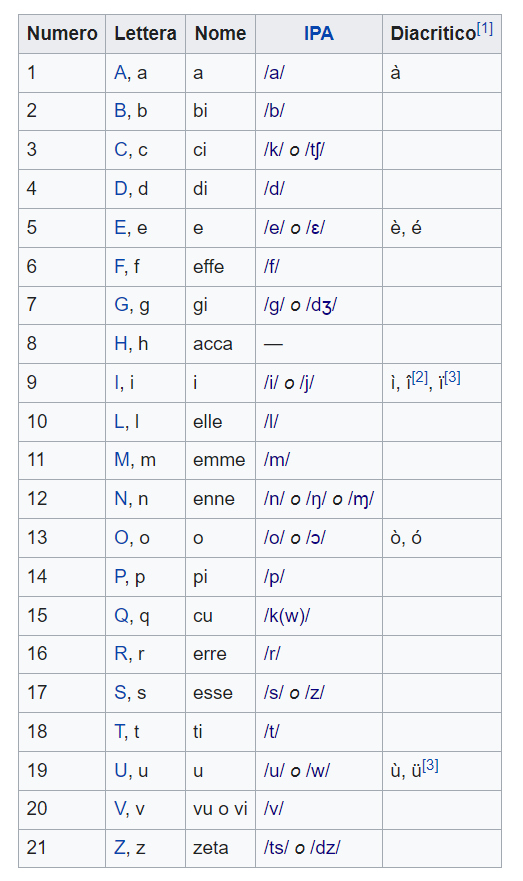 amore, aprire, alba, bionda, dare, domanda, dentro, italiano, fiore, finestra, Londra, mano, neve, nome, banca, pane, Roma, sera, telefono, vino, veramente, 
qui, quello, quaderno
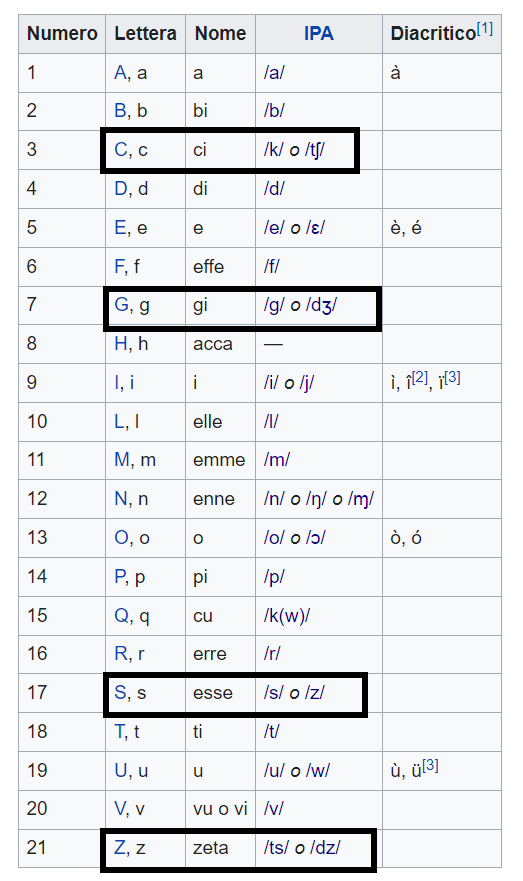 Tvrdé vs. Měkké zvuky
C + A, O, U, nebo souhláska = tvrdý zvuk  
CASA; CODA; CUORE; 
C + E nebo I = měkký zvuk 
CERTO; CELEBRARE

G + A, O, U, nebo souhláska = tvrdý zvuk 
GRAZIE, GATTO
G + E nebo I = měkký zvuk
GENTILE; GELATO; GIALLO

přidané H = tvrdý zvuk – e.g., GHIACCIO
přidané  I = měkký zvuk– e.g., CIOCCOLATO
S // SS
Jedno „S“ mezi samohláskami = výslovnost jako [Z] – HO PRESO, DISEGNARE
Dvě „S“ mezi samohláskami = výslovnost jako [S] – ADESSO; SPESSO; 

„S“ na začátku slova anebo mezi jednou samohláskou a jednou souhláskou = výslovnost jako [S]
SOLE; SPAGHETTI
výslovnost „Z“
znělá výslovnost: [dz]
ZERO; ZAINO

neznělá výslovnost (převládající): [c]
VENEZIA,
Sci/scE + GN + GLI
SCI/SCE: výslovnost jako [ši] a [še]
SCIARE, SCIENTIFICO, SCENOGRAFIA

GN: vždy vyslovováno jako [ň]
GNOCCHI; GNOMO; BAGNO, AGNELLO

GLI: vždy vyslovováno jako [li]
FIGLIO, MAGLIETTA, PUGLIA
přízvuk
u většiny slov – předposlední slabika:
artista, scrittore, regista, signora
přízvuk na poslední slabice: graficky označený: 
università, facoltà, città, perché
přízvuk na třetí slabice od konce (docela častý):
Napoli, Genova, gondola
výjimečně taky čtvrtá slabika od konce: 3. osoba mn. čísla u sloves: 
telefonano, parlano, abitano – ale (noi) telefoniamo; parliamo, abitiamo
Lettere straniere
j J [il’lunga] - [j dz z ] – Jacobo, Jazz, bijou
k K [‘kappa] - [k] – kitsch 
w W [doppjav’vu] - [v w] – Walter, whisky
x X [iks] - [x] - taxi
y Y [‘ipsilon, ig’grεka] - [i j ] – Tony, yogurt
Articoli al singolare
Roma
Roma è la capitale d'Italia ed è famosa in tutto il mondo perché è una città antica, piena di storia,  di monumenti, di chiese e di opere d'arte. Oggi Roma è una grande metropoli: ha circa 3 milioni di abitanti. Questa gente non è tutta romana: in città ci sono molte persone del nord e del sud Italia e ci sono anche molti stranieri : studenti, lavoratori e turisti.  A Roma c'è sempre traffico perché le strade sono strette. Per questo gli autobus sono lenti. Per fortuna ci sono due linee della metropolitana. Nella città di Roma c'è un'altra piccola città, la Città del Vaticano. Il Vaticano è uno stato autonomo.  A pochi chilometri da Roma c'è il mare, ma non c'è il porto. Il porto è a Civitavecchia, una città a circa 70 chilometri di distanza.  Vicino a Roma, a Fiumicino, c'è un importante aeroporto internazionale, l'aeroporto Leonardo da Vinci.
In città c'è anche una stazione ferroviaria molto grande, la Stazione Termini e poi ci sono molti cinema, teatri, bar, ristoranti, negozi e discoteche.
L’articoli
Indeterminativi:
singolare: UN, UNA, UN’, UNO
Determinativi:
singolare: IL, LA, L’, LO
plurale: I, LE, GLI